Времена года
Урок 26
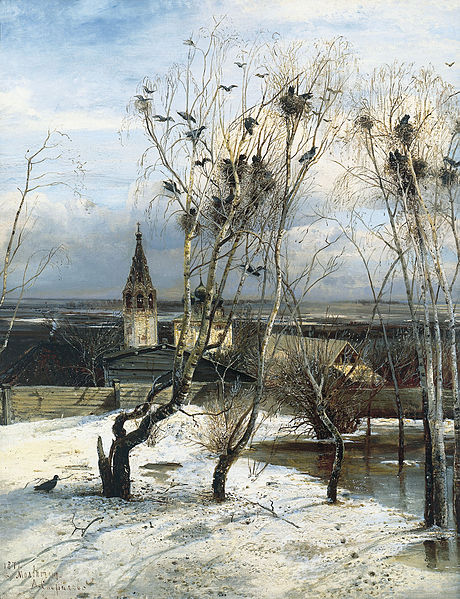 Алексей Кондратьевич Саврасов. Грачи прилетели
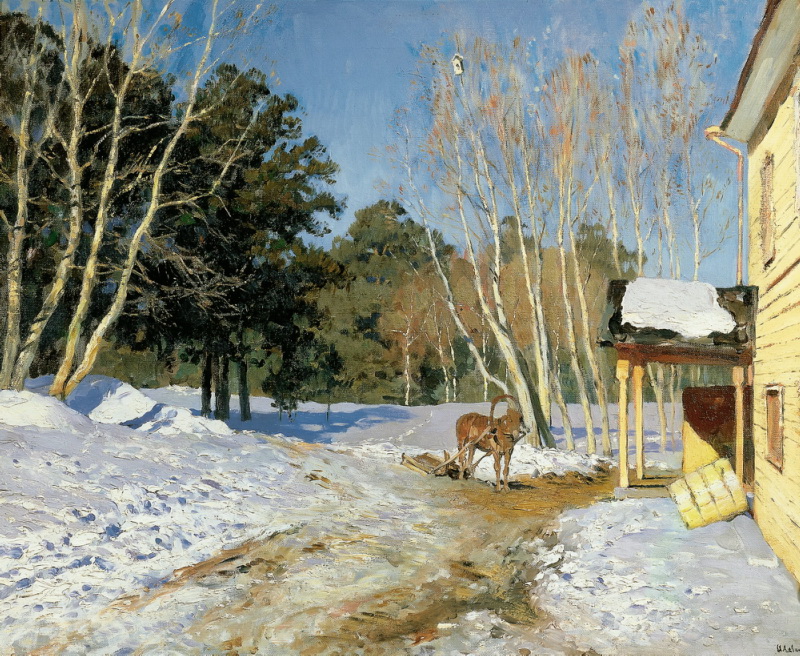 Исаак Ильич Левитан. Март
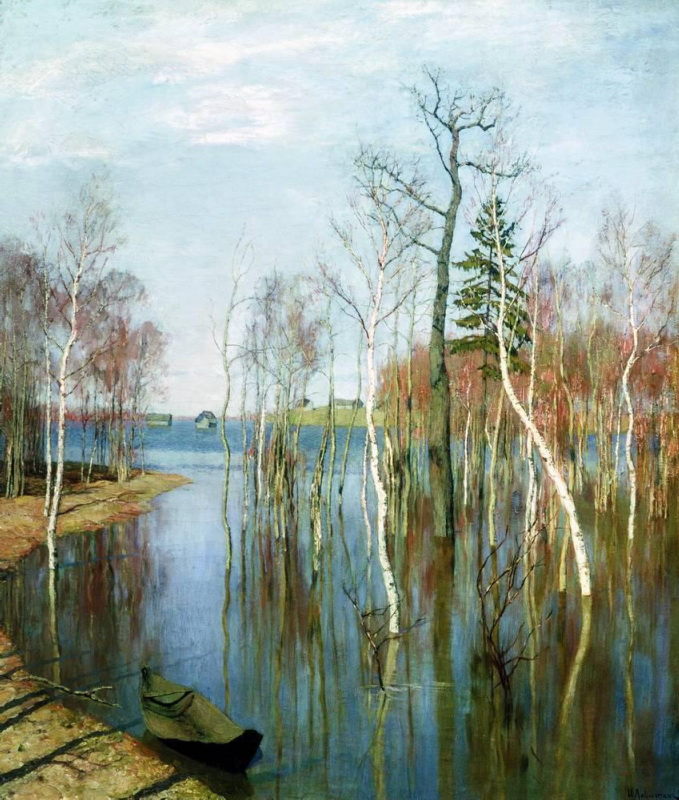 Исаак Ильич Левитан. Весна. Большая вода
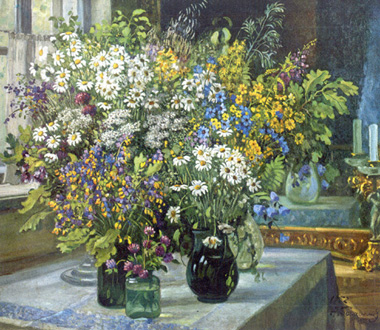 А. Герасимов. Натюрморт. Полевые цветы
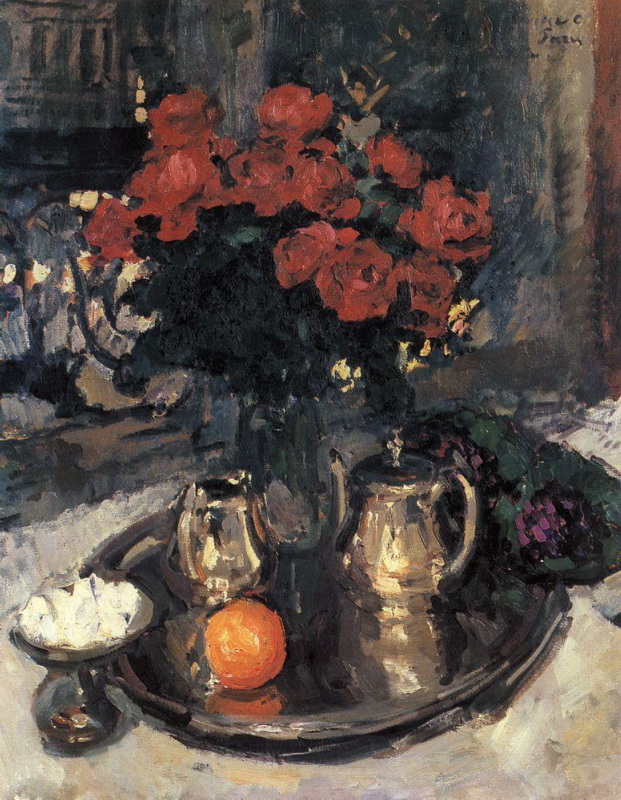 К. Коровин. Розы
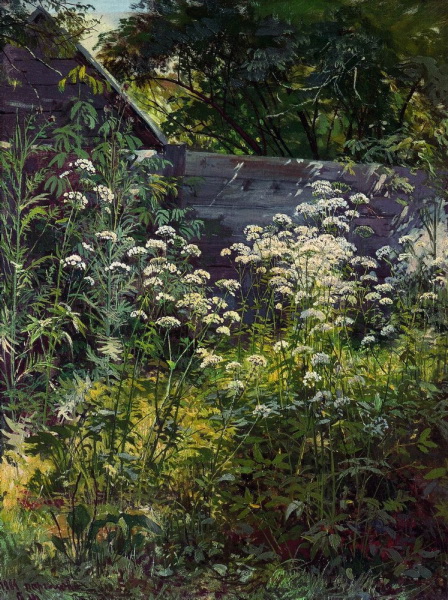 И. Шишкин. Уголок заросшего сада. Сныть-трава
Весенний луг
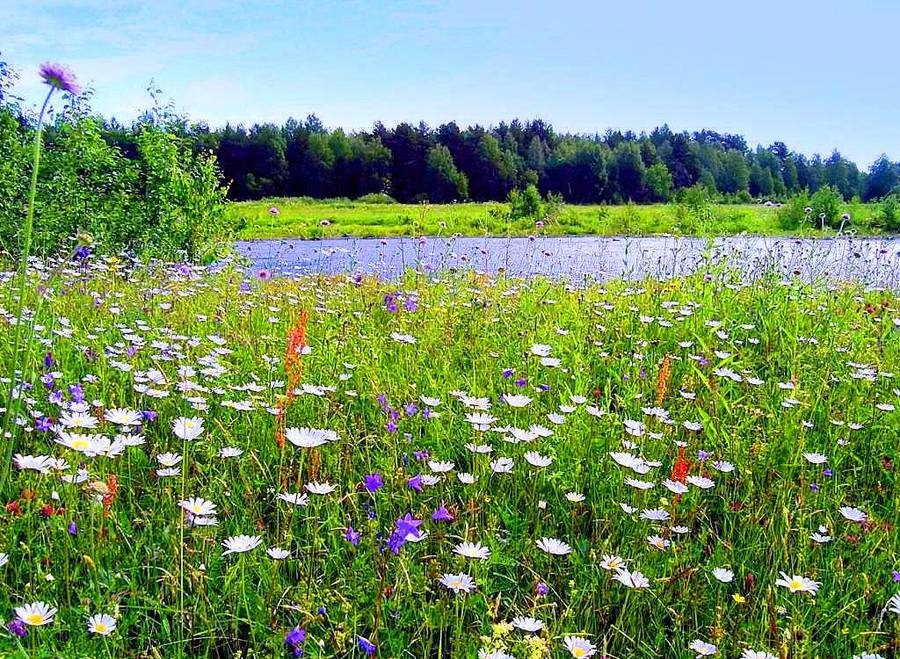 Голубой подснежник
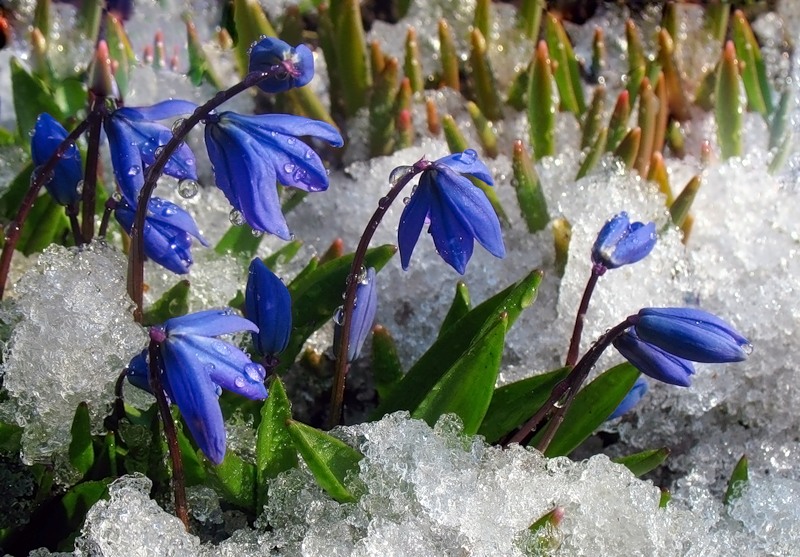 Фиалка трехцветная
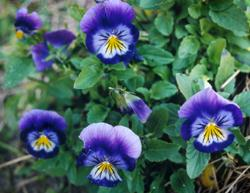 Медуница
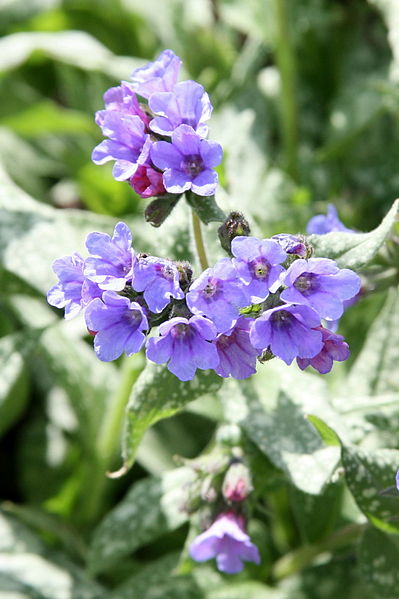 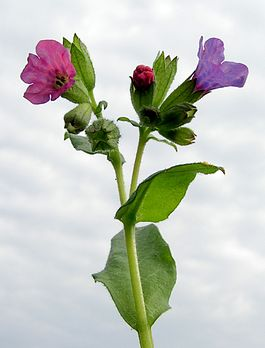 Мимоза
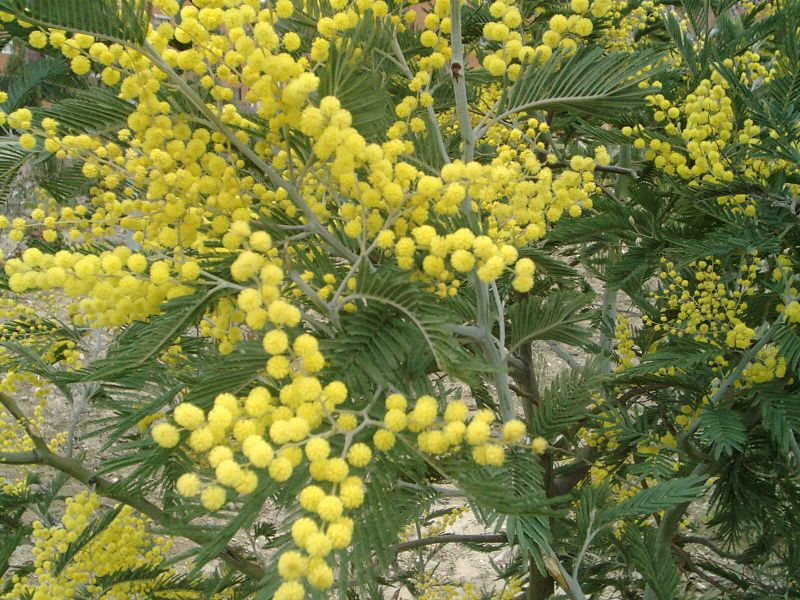 Интернет-ресурсы:
Слайд 2. – Режим доступа : http://ru.wikipedia.org/wiki/%C3%F0%E0%F7%E8_%EF%F0%E8%EB%E5%F2%E5%EB%E8
Слайд 3. – Режим доступа : http://gallerix.ru/album/Levitan/pic/glrx-98765432
Слайд 4. – Режим доступа : http://gallerix.ru/album/Levitan/pic/glrx-640197753
Слайд 5. – Режим доступа :  http://michurinsk.name/viewtopic.php?f=31&t=304&start=30
Слайд 6. – Режим доступа : http://gallerix.ru/album/Korovin/pic/glrx-1622512494
Слайд 7. – Режим доступа :  http://gallerix.ru/album/Shishkin/pic/glrx-210467529
Слайд 8. – Режим доступа :  http://www.proza.ru/2012/04/26/936
Слайд 9. – Режим доступа : http://fuza.ru/kreativ/14969-idei-dlya-neobychnyh-vyhodnyh.html#top
Слайд 10. – Режим доступа : http://commons.wikimedia.org/wiki/File:5p_pwy_pansies.jpg?uselang=ru
Слайд 11. – Режим доступа : http://commons.wikimedia.org/wiki/File:Lungwort_(Pulmonaria)_Trevi_Fountain_(3546207154).jpg?uselang=ru
Слайд 12. – Режим доступа : http://commons.wikimedia.org/wiki/File:Acacia_dealbata.jpg?uselang=ru